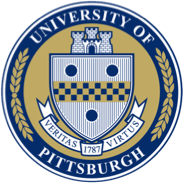 A Framework for Explicit and Implicit Sentiment Analysis in Text and Dialog
6/3/15
Janyce Wiebe
Department of Computer Science
Intelligent Systems Program
University of Pittsburgh
1
[Speaker Notes: In language, in text and dialog]
Sentiment and Opinion Analysis
A great deal of recent work [Liu 2012; 2015; Pang and Lee 2008]
Many different terms
Ours [Wiebe CL 1994&2004; Wiebe et al. LRE 2005; Deng & Wiebe NAACL2015]
Opinion (general term)
Private State:  <source, attitude, target>
Sentiment: positive and negative evaluations and emotions
Subjective expression: linguistic expression of a private state
Many advances have been made in NLP
Assess the overall sentiment of a document
Assess whether a sentence is opinionated
Fine-grained extraction of opinion frames ...
6/3/15
2
[Speaker Notes: These are books that give excellent reviews
Different terms reflecting various goals and models – these are the terms that we use in our group
More and more work on more fine-grained deeper extraction – more  than just classifying a document or sentence]
Opinion Frame Extraction
IS-ABOUT
IS-FROM
Target
Source
Subjective
Chavez faced America 's hostility
Opinion Frame
Opinion/subjective expression
Trigger: “hostility”
Polarity: negative
Intensity: high
Source: “America”
Target: “Chavez”
Opinion attribute
Opinion argument
[Speaker Notes: But more extracting what we might call opinion frames]
Opinion Frame Extraction
IS-ABOUT
IS-FROM
Target
Source
Subjective
Chavez faced America 's hostility
Most fine-grained work is on expression extraction
Opinion Frame
Opinion/subjective expression
Trigger: “hostility”
Polarity: negative
Intensity: high
Source: “America”
Target: “Chavez”
Opinion attribute
Opinion argument
[Speaker Notes: Most fine-grained work is on expression extraction; there are so many papers I will just refer you to the books cited on the previous slide]
Opinion Frame Extraction
IS-ABOUT
IS-FROM
Target
Source
Subjective
Chavez faced America 's hostility
Notable: work by Cardie and her group on
joint extraction:
Expressions and sources [EMNLP 2006]
Expressions, sources, and targets [ACL 2013]
Expressions and attributes [TACL2014/ACL2015]
Opinion Frame
Trigger: “hostility”
Polarity: negative
Intensity: high
Source: “America”
Target: “Chavez”
[Speaker Notes: I’ll mention a notable line of work by Claire Cardie and her group – DO frame extraction;  on joint extraction via learning and inference techniques.
In general,  joint prediction has recently become extremely important in NLP, since NLP involves vast numbers of interdependent ambiguities
But, to date, almost all sentiment analysis addresses explicit opinions]
Explicit Opinions
Previous NLP research has mainly addressed explicit opinion expressions 
I support the bill    + sentiment toward the bill
The car is wonderful  + sentiment toward the car
That idiot    -sentiment toward the referent

Oh no!  The voters defeated the bill –sentiment toward the event
Yeah!  The voters defeated the bill +sentiment toward the event
6/3/15
6
[Speaker Notes: So you know what I mean, here are some clear easy examples
Can have it toward event]
Explicit vs. Implicit Opinions
However, many opinions are expressed implicitly via inference
Oh no!  The voters defeated the bill –sentiment toward the event
Oh no!  The voters defeated the bill
Yeah!  The voters defeated the bill +sentiment toward the event
Yeah!  The voters defeated the bill
Explicit recognition is not enough
Different targets (the voters; the bill)
Often, opposite polarities
6/3/15
7
[Speaker Notes: Consider the last two sentences from the previous slide
They have some interesting structure we can exploit to recognize additional sentiments  
Oh No sentence –  writer is sad the bill was defeated, implying 
Yeah sentence – writer is glad the bill was defeated, implying 
Different targets:  The explicit or direct sentiments are toward the events in these cases; the inferred ones toward the
     agents and themes]
Explicit AND Implicit Opinions
Previous work focuses on assigning one single sentiment to a document, sentence, expression, phrase, word, sense

By inferring implicit opinions, system recognizes sentiments toward events and entities that are not direct targets of opinions, producing a richer interpretation

The bill would lower health care costs, which would be a tremendous positive change across the entire health-care system

The bill would lower health care costs, which would be a tremendous positive change across the entire health-care system
6/3/15
8
Inferences addressed in this work
Conversational Implicatures (Grice 1975)  -- defeasible inferences that may not go through in context
Sp2:  I have 3 children
Conversational implicature (inference):  Sp2 has exactly 3 children
But consider this context!
Sp1:  We need 3 children to hand out flyers at the faire.
Sp2:  I have 3 children … in fact I have 4! – thus defeating the inference in context
6/3/15
9
[Speaker Notes: Private states – a term I have used]
Inferences addressed in this work
Conversational Implicature -- defeasible inferences that may not go through in context
Arising from inference over directly expressed private states       [Wiebe CL 1994&2004; Wiebe et al. LRE 2005; Deng & Wiebe NAACL2015]
States of a SOURCE holding an ATTITUDE, optionally toward a TARGET
ATTITUDE TYPES:  
Sentiment:   positive and negative evaluations, emotions, and judgments – the main focus of this work
Belief and intention – play roles in the full set of rules in the rule-based system
6/3/15
10
[Speaker Notes: Private states – I mentioned that term before
The ones that come up in this talk are mainly sentiment; then to some extent belief and intention in the last section.]
Inferences addressed in this work
Conversational Implicatures -- defeasible inferences that may not go through in context
Arising from inference over directly expressed private states 

AND Events that positively or negatively affect entities +/- effect  events
Footnote:  goodFor/badFor first few papers

Oh no!  The voters defeated [-effect] the bill.
The bill would lower [-effect] health care costs, which would be a tremendous positive change across the entire health-care system
The bill will curb [-effect] skyrocketing health care costs.
6/3/15
11
[Speaker Notes: AND events like defeating – 
Lowering costs negatively affects them along an increase/decrease dimension
Curbing them is also negative along the increase/decrease dimension
[if it comes up, you can say that the change is both a positive sentiment and a +effect.
It’s not as syntactically clear, but this is saying that lowering costs will positively
Affect the entire health-care system]]
The bill would lower health care costs, which would be a tremendous positive change across the entire health-care system.
The bill would lower health care costs, which would be a tremendous positive change across the entire health-care system.
The bill would lower health care costs, which would be a tremendous positive change across the entire health-care system.
The bill would lower health care costs, which would be a tremendous positive change across the entire health-care system.
<agent, -Effect, theme>
[Speaker Notes: We work with triples – agent, ….]
The bill would lower health care costs, which would be a tremendous positive change across the entire healthcare system.
Tremendous positive change
lower
W
health
care
costs
bill
[Speaker Notes: So we have tremendous positive change, a sentiment attributed to the writer
That’s what we mean by the thought cloud.
The target is the lowering event, where the bill is the agent, 
And the health care costs are the theme.]
The bill would lower health care costs, which would be a tremendous positive change across the entire healthcare system.
+sentiment
-effect
W
health
care
costs
bill
[Speaker Notes: Writer expresses a positive sentiment toward the bill negatively affecting
  health care costs.]
The bill would lower health care costs, which would be a tremendous positive change across the entire healthcare system.
?
+sentiment
-effect
W
health
care
costs
bill
[Speaker Notes: What is the writer’s attitude toward the costs?]
The bill would lower health care costs, which would be a tremendous positive change across the entire healthcare system.
-sentiment
+sentiment
-effect
W
health
care
costs
bill
[Speaker Notes: We infer he has a negative sentiment toward them,
Since he is positive toward them being negatively affected]
The bill would lower health care costs, which would be a tremendous positive change across the entire healthcare system.
-sentiment
+sentiment
-effect
?
W
health
care
costs
bill
[Speaker Notes: What is the writer’s attitude toward the bill?]
The bill would lower health care costs, which would be a tremendous positive change across the entire healthcare system.
-sentiment
+sentiment
-effect
+sentiment
W
health
care
costs
bill
[Speaker Notes: We infer he has a positive attitude toward the bill,
Since it is the agent of an event that will negatively affect 
The costs, toward which he is negative.]
The bill would lower health care costs, which would be a tremendous positive change across the entire healthcare system.
-sentiment
+sentiment
-Effect
+sentiment
W
health
care
costs
bill
[Speaker Notes: So, in this example, we saw sentiments toward an event being propagated to sentiments toward entities.

Inference may go in the other direction as well.  From entity to event and to other entities and so on]
The bill would curb skyrocketing health care costs.
The bill would curb skyrocketing health care costs.
The bill would curb skyrocketing health care costs.
The bill would curb skyrocketing health care costs.
<agent, -Effect, theme>
The bill would curb skyrocketing health care costs.
skyrocketing
curb
W
health
care
costs
bill
The bill would curb skyrocketing health care costs.
-sentiment
-Effect
W
health
care
costs
bill
The bill would curb skyrocketing health care costs.
-sentiment
?
-Effect
W
health
care
costs
bill
The bill would curb skyrocketing health care costs.
-sentiment
+sentiment
-Effect
W
health
care
costs
bill
[Speaker Notes: From a sentiment toward an entity, we infer a sentiment toward the event]
The bill would curb skyrocketing health care costs.
-sentiment
+sentiment
-Effect
?
W
health
care
costs
bill
The bill would curb skyrocketing health care costs.
-sentiment
+sentiment
-Effect
+sentiment
W
health
care
costs
bill
[Speaker Notes: Then, from the sentiment toward the event, we infer a sentiment toward the agent]
The bill would curb skyrocketing health care costs.
-sentiment
+sentiment
-Effect
+sentiment
W
health
care
costs
bill
Explicit Opinion-Frame Extraction
6/3/15
Recognizing
+/-Effect
Events
and their polarities
Extracting
Agents &
Themes
of +/-Effect
Events
Inference
Recognizing Connotations and their polarities
34
[Speaker Notes: So, we expand the overall picture.   Top:  explicit opinion frame extraction from before
Expand on left and right – information extraction of +/- events 
(I’m actually not going to talk much about the bottom – connotations; one will come in a later example; perhaps they will come up in discussion)]
Opinion
Extractor
Opinion
Polarity
Word Sense
Disambiguation
Source
Extractor
Target
Extractor
6/3/15
Semantic
Role
Labeling
+/- Effect
Lexical
Resources
Inference
Semantic Composition
Co-reference
Resolution
Entity Linking
Word Sense
Disambiguation
Connotation
Lexical
Resources
Semantic Composition
35
[Speaker Notes: Composition – consider “failed to defeat the bill” – this is not bad for the bill!
Right:   semantic role labeling – which NP is the agent?  Which is the theme, or the main affected entity?   Co-ref:  which NPs refer to the same thing?  Entity linking – which things are essentially the same thing?   
***Note that the components listed for the sides and bottom are also used inside the top, and there are other NLP components needed  – but I didn’t want to make the diagram even more complicated.


Below are notes to me:   The connotation never changes (after wsd & semantic composition)    But inference decides whether to infer a sentiment from a connotation and attribute to some source.   Why inference?  Because evidence to the contrary could block a connotation leading to a sentiment.
Three boxes for each – lexical resources; wsd; semantic composition.   

The top box – is to extract the explicit opinions; the connotations can add more
----- Meeting Notes (6/3/15 13:57) -----]
[Choi and Wiebe: 
   EMNLP 2014
   WASSA 2014]
Opinion
Extractor
Opinion
Polarity
Outline item 1
Source
Extractor
Target
Extractor
6/3/15
Semantic
Role
Labeling
Word Sense
Disambiguation
Inference
Co-reference
Resolution
+/- Effect
Lexical
Resources
Entity Linking
Semantic Composition
Word Sense
Disambiguation
Connotation
Lexical
Resources
Semantic Composition
36
[Speaker Notes: So, what have we been focusing on?   I’ll talk about this work first.]
Coarse-grained WSD
 [Choi and Wiebe]
Opinion
Extractor
Opinion
Polarity
Outline item 2
Source
Extractor
Target
Extractor
6/3/15
Semantic
Role
Labeling
Word Sense
Disambiguation
Inference
Co-reference
Resolution
+/- Effect
Lexical
Resources
Entity Linking
Semantic Composition
Word Sense
Disambiguation
Connotation
Lexical
Resources
Semantic Composition
37
[Speaker Notes: So, what have we been focusing on?   I’ll talk about this work first.]
Opinion
Extractor
Opinion
Polarity
Word Sense
Disambiguation
Source
Extractor
Target
Extractor
6/3/15
Semantic
Role
Labeling
+/- Effect
Lexical
Resources
Inference
Inference
Semantic Composition
Co-reference
Resolution
Entity Linking
Word Sense
Disambiguation
Connotation
Lexical
Resources
Semantic Composition
38
Sentiment  Frame Extraction
Won’t talk more about this
Sentiment Propagation
[Deng and Wiebe EACL2014]
6/3/15
Recognizing
+/-Effect
Events
and their polarities
Extracting
Agents &
Themes
of +/-Effect
Events
Inference
Inference
39
[Speaker Notes: In our first experiments, we experimented with the idea of sentiment propagation as illustrated in the previous examples.   
loopy belief propagation to propagate sentiments toward events and entities in a graph,
 to demonstrate that such inference can improve automatic sentiment analys
 See the arrows to the left and right.
See the bidirectional arrow to sentiment analysis.   The baseline system was a system to recognize explicit sentiments.   Inference added and modified the sentiment judgments.   Demonstrated that such inference can improve sentiment analysis.    I won’t talk about this work further.]
Sentiment  Frame Extraction
Outline item 3
Joint Inference using ILP
[Deng, Choi, Wiebe COLING2014]
6/3/15
Recognizing
+/-Effect
Events
Recognizing
+/-Effect
polarities
Extracting
Agents &
Themes
of +/-Effect
Events
Inference
Inference
40
[Speaker Notes: Demonstrates that implicature  constraints may be exploited to resolve multiple interdependent ambiguities; I will talk about this further (outline item 2)]
Sentiment Frame Extraction
Richer sources,
targets, and rules;
fully automatic
Joint Prediction for Entity/
Event Sentiment Analysis 
Using Probabilistic Soft 
Logic [Deng and Wiebe]
6/3/15
Recognizing
+/-Effect
Events
Recognizing
+/-Effect
polarities
Extracting
Agents &
Themes
of +/-Effect
Events
Inference
Inference
41
Sentiment Frame Extraction
Outline item 4
Joint Prediction for Entity/
Event Sentiment Analysis 
Using Probabilistic Soft 
Logic [Deng and Wiebe]
6/3/15
Recognizing
+/-Effect
Events
Recognizing
+/-Effect
polarities
Extracting
Agents &
Themes
of +/-Effect
Events
Inference
Inference
42
Explicit Opinion-Frame Extraction
Assumes prior NLP
components exist
and focuses on 
inferences themselves
Rule-Based System
[Wiebe and Deng 
   arXiv 2014]
6/3/15
Recognizing
+/-Effect
Events
and their polarities
Extracting
Agents &
Themes
of +/-Effect
Events
Inference
Inference
Recognizing Connotations and their polarities
43
[Speaker Notes: For conceptual understanding]
Explicit Opinion-Frame Extraction
Fuller rule set and
inference mechanisms
Rule-Based System
[Wiebe and Deng 
   arXiv 2014]
6/3/15
Recognizing
+/-Effect
Events
and their polarities
Extracting
Agents &
Themes
of +/-Effect
Events
Inference
Inference
Recognizing Connotations and their polarities
44
[Speaker Notes: For conceptual understanding]
Explicit Opinion-Frame Extraction
Outline Item 5
Rule-Based System
[Wiebe and Deng 
   arXiv 2014]
6/3/15
Recognizing
+/-Effect
Events
and their polarities
Extracting
Agents &
Themes
of +/-Effect
Events
Inference
Inference
Recognizing Connotations and their polarities
45
[Speaker Notes: For conceptual understanding]
Sense-level +/-Effect Ambiguity
E.g., carry 
S: (v) carry (win in an election) "The senator carried his home state" 
 +effect on the agent, the senator
S: (v) carry (keep up with financial support) "The Federal Government carried the province for many years" 
 +effect on the theme, the province
S: (v) carry (capture after a fight) "The troops carried the town after a brief fight”
 -effect on the theme, the town
[Speaker Notes: SHOWS WORDNET OUTPUT – widely used lexical resource in NLP
Words often have mixtures of +E, -E, and Null – neither – senses – we see substantial sense ambiguity
Even with such a long time scheduled, my talk is long.  So I’m actually going to skip this topic (or not, see how it goes)]
+/-EffectWordNet
Create a sense-level +/-Effect lexicon
Combine two methods to maximize the effectiveness of each type of information
A graph-based method using WordNet relations
A classifier using gloss information
Provide evidence that the model is an effective way to guide manual annotation to find +/-effect words
Verb-Sense Graph
strike
excise
troponym
troponym
disassemble, dismantle, …
destruct
cut out
troponym
troponym
troponym
destroy, destruct
troponym
hypernym
extinguish, eliminate, …
unmake, undo
troponym
troponym
troponym
end
demolish
decouple
[Speaker Notes: Build a verb sense graph, where each node is a verb sense, and edges represent relations in WordNet. 
The structure of wordnet is:  it is a graph; each node is a set of senses – synsets – when those words are used with those senses, they are synonyms.
So, when you destroy destruct, those are actually two SENSES of those words
Synsets connected by relations]
Verb-Sense Graph
strike
excise
troponym
troponym
disassemble, dismantle, …
destruct
cut out
troponym
troponym
troponym
destroy, destruct
troponym
hypernym
extinguish, eliminate, …
unmake, undo
troponym
troponym
troponym
end
demolish
decouple
[Speaker Notes: WordNet:  hypernym parent relationship.   A hypernym is a more general sense.]
Verb-Sense Graph
strike
excise
troponym
troponym
disassemble, dismantle, …
destruct
cut out
troponym
troponym
troponym
destroy, destruct
troponym
hypernym
extinguish, eliminate, …
unmake, undo
troponym
troponym
troponym
end
demolish
decouple
[Speaker Notes: A troponym is defined for verb senses in wordnet.   It is a more specific sense, such as these two troponyms of destroy.

We use these relations plus others (synonymn antonym, entail, and verb group) to build a graph which contains all the verb senses in wordnet]
Verb-Sense Graph
strike
excise
troponym
troponym
disassemble, dismantle, …
destruct
cut out
troponym
troponym
troponym
destroy, destruct
troponym
hypernym
extinguish, eliminate, …
unmake, undo
troponym
troponym
troponym
end
demolish
decouple
[Speaker Notes: We create a seed set of senses and manually labeled them as +E, -E, or Null
Then, propagate the +effect/-effect labels from the senses that have been labeled so far.]
Verb-Sense Graph
strike
excise
troponym
troponym
disassemble, dismantle, …
destruct
cut out
troponym
troponym
troponym
destroy, destruct
troponym
hypernym
extinguish, eliminate, …
unmake, undo
troponym
troponym
troponym
end
demolish
decouple
[Speaker Notes: And, propagate negative and positive l]
Verb-Sense Graph
Label inference
Propagation from seed labels to the unlabeled nodes
Use a classic graph-based semi-supervised learning method, local and global consistency [Zhou et al. NIPS 2004]
Cost function includes two penalty components
Cost should not change too much between nearby points
Cost should not change too much from the initial label assignment
Integrate a Gloss Classifier
gloss:  definition + optional examples
SVM classifier with bag-of-words and sentiment-word features
A hybrid model:  combining the graph-based model and gloss classifier gives the best results
Guided Annotation
The method can guide annotation efforts to find other words that have +/-effect senses.

Method:
Rank all unlabeled data
Choose the top 5% and manually annotate them
Add them to the seed set
Rerun the system
Guided Annotation
F-score increases on the fixed test set for both +/-effect classes as more seeds are added. (Left graph)
The accuracy on the newly labeled annotated data in Step 2 is generally maintained. (Right graph)
[Speaker Notes: LEFT: shows F-score on the fixed test set as the seed set contains more labeled data.  Fortunately as one would hope, performance does increase
RIGHT:  So, on each iteration, the system presents the human annotator with its top-ranked 5% of the senses which have not yet been manually annotated
              We assessed the accuracy on the newly annotated data, comparing the automatic and human labels and found that performance is generally maintained.
               Of course, we don’t know how many iterations such accuracy will be maintained, because we don’t in fact know what proportion of verbs have +/-effect labels!  
              This experiment provides evidence that the system will be useful to guide manual annotation of more senses.]
Coarse-Grained +/-Effect WSD
As we saw, there is substantial +/-effect sense ambiguity
Words often have mixtures of senses with different labels
Most commonly, +effect and null, or –effect and null
These ambiguities affect opinion inferences
6/3/15
57
Explicit: 
Oh no! The voters passed the bill –sentiment toward the event
Infer: 
Oh no! The voters passed the bill –sentiment toward arguments

The inference is warranted by this sense of passed

S: (v) +effect legislate, pass (make laws, bills, etc. or bring into effect by legislation)
6/3/15
58
Explicit: 
Oh no! They passed the bridge  –sentiment toward the event
Infer??
X  Oh no! They passed the bridge  –sentiment toward arguments

The inference is not warranted by this sense of passed

S: (v) Null travel by, pass by, surpass, go past, go by, pass (move past)
6/3/15
59
[Speaker Notes: But now consider this sentence
Why is the speaker  negative toward the event?   Well, we have no idea –
Or, they are in a boat, and the bridge was their point of safety!   Then, the speaker is positive toward them and the bridge
The point is our +/-Effect sentiment inference system should not make the inferences X’ed out because this sense of pass is Null]
Task: Coarse-Grained WSD
No need to pinpoint individual sense
Suppose for word W
-effect senses:  {S1,S3,S7}
+effect senses: {S2}
Null senses:      {S4,S5,S6}
To recognize that instance w of W is –effect, for example
only need to determine that w is used with one of {S1,S3,S7}
Thus, given +/-labels on senses, we perform coarse-grained WSD 
Coarse-grained WSD is often more tractable than fine-grained WSD
6/3/15
60
[Speaker Notes: Tractable – can build a system with better performance than for]
Not Supervised WSD
Supervised WSD usually most accurate
But sense-tagged training data is limited
We exploit WordNet, but do not require sense-tagged training data
6/3/15
61
Selectional Preferences
climb:
S1: (v) Null climb, climb up, mount, go up (go upward with gradual or continuous progress) “Did you ever climb up the hill behind your house?”
S2: (v) +effect wax, mount, climb, rise (go up or advance) “Sales were climbing after prices were lowered”
S3: (v) Null climb (slope upward) “The path climbed all the way to the top of the hill”
S4: (v) +effect rise, go up, climb (increase in value or to a higher point) “prices climbed steeply”; “the value of our house rose sharply last year”
6/3/15
62
[Speaker Notes: The method is based on selectional preferences– preferences of verbs to co-occur with certain types of arguments
We explored selection preferences because they seem particularly appropriate for our task - +/-effect is a semantic property that involves affected entities
S1&S3 are null; expect to co-occur with hill and similar words like ridge and mountain; expect such words to co-occur more with S1 & S3 than with S2 & S4
S2 & S4 are +effect; expect to co-occur with sales, prices, and similar words.  Expect THOSE words to co-occur more with S2&S4 than with S1 and S3.]
Method for Selectional Preferences
LDA topic models
Typical NLP use:   Document  Terms     
                                    Latent variable:  Topics
Our use:                 {Senses}        Arguments 
                                    Latent variable: Argument Classes
6/3/15
63
[Speaker Notes: Latent Dirichlet Allocation
A typical use in NLP is to model the  relations between documents and their terms.  The latent variable corresponds to topics 
We use it to model relationships between sets of senses – a set of senses that all have the same +/-effect label  - and their arguments.  The latent variable corresponds to classes of arguments]
WSD
Compare the topic (argument class) distributions of a word instance and candidate sense groups
Choose the sense group with the highest similarity value
Assign the sense group label as the instance label

Experimented with different methods for defining arguments using WordNet relations and glosses
Clustered senses automatically to create purer argument sets for the LDA model
Achieved quite good performance for an approach to a WSD task that is not supervised
6/3/15
64
Opinion
Extractor
Opinion
Polarity
Word Sense
Disambiguation
Source
Extractor
Target
Extractor
6/3/15
Semantic
Role
Labeling
+/- Effect
Lexical
Resources
Inference
Inference
Semantic Composition
Co-reference
Resolution
Entity Linking
Word Sense
Disambiguation
Connotation
Lexical
Resources
Semantic Composition
65
[Speaker Notes: The rest of the talk is about inference]
Sentiment Frame Extraction
Joint Inference using ILP
[Deng, Choi, Wiebe COLING2014]
6/3/15
Recognizing
+/-Effect
Events
Recognizing
+/-Effect
polarities
Extracting
Agents &
Themes
of +/-Effect
Events
Inference
Inference
66
[Speaker Notes: Exploiting implicature constraints to resolve multiple interdependent ambiguities [don’t mention ILP here]]
Data [Deng, Choi, Wiebe ACL 2013]
Editorials and blogs
+/- events, their agents and themes, their polarities, whether the polarity is reversed
Fail to stop the virus
Didn’t help John
The writer’s sentiment toward the agents and themes of +/-events
Used in this work for evaluation only
6/3/15
67
[Speaker Notes: Actually not training on this data]
Rules
6/3/15
（Deng and Wiebe, EACL 2014）
<agent, +Effect, theme>
sentiment(agent) = sentiment(theme)
<agent, -Effect, theme>
sentiment(agent) ≠ sentiment(theme)
the sentiments are opposite
68
[Speaker Notes: The source of all the sentiments Is the writer; that is, this work only considers sentiments held by the writer.
These are all possibilities of positive/negative sentiment toward +/- effect events.
So, e.g., - read the first row
Fortunately, it turns out that for +Effect events, …]
6/3/15
Agent1   Agent2    reversed    +Effect  -Effect    Theme1 Theme2
Given a document,
(Q1)   which spans are +/- Effect events?
(Q2)   what is the polarity of the event: +Effect or -Effect?
(Q3)   does this event has a reverser?
(Q4)   which spans are agents and themes?
(Q5)   what are the writer’s sentiments toward the agents & themes?
69
[Speaker Notes: In this paper, we consider 5 ambiguities to be resolved, and address Q2-Q5
We do not address Q1 – the system is told which spans are +/- effect events.  (this is due to the nature of the data; we use different data in the next inference paper, so we automate Q1 as well)
We build local, individual detectors for Q2-Q5.
Identify the two most likely agent NP  candidates; the two most likely theme NP candidates.
For each candidate, how likely it is that the writer is positive toward it; how likely the writer is negative toward it.
How likely the polarity of the event is +effect versus –effect; and how likely it is that the polarity of the
Event is reversed.    A clear case is negation:  “did not defeat” reverses the negative polarity of “defeat”]
6/3/15
Agent1   Agent2    reversed    +Effect  -Effect    Theme1 Theme2
Local detectors created using existing tools and resources
(Q2)   what is the polarity of the event: +Effect or -Effect?
(Q3)   does this event has a reverser?
(Q4)   which spans are agents and themes?
(Q5)   what are the writer’s sentiments toward the agents & themes?

Each local detector is run to provide local answers to the questions above.
70
[Speaker Notes: In this paper, we consider 5 ambiguities to be resolved, and address Q2-Q5
We do not address Q1 – the system is told which spans are +/- effect events.  (this is due to the nature of the data; we use different data in the next inference paper, so we automate Q1 as well)
We build local, individual detectors for Q2-Q5.
Identify the two most likely agent NP  candidates; the two most likely theme NP candidates.
For each candidate, how likely it is that the writer is positive toward it; how likely the writer is negative toward it.
How likely the polarity of the event is +effect versus –effect; and how likely it is that the polarity of the
Event is reversed.    A clear case is negation:  “did not defeat” reverses the negative polarity of “defeat”]
Optimization Framework Overview
6/3/15
(Q3)   is the polarity reversed?
(Q2)   is it +effect or -effect?
Agent1   Agent2    reversed     +effect     -effect       Theme1   Theme2
Intelligent Systems Program
pos: 0.5
neg: 0.5
pos: 0.5
neg: 0.6
pos: 0.7
neg: 0.5
goodFor: 0.8     badFor: 0.2
pos: 0.7
neg: 0.5
reverser: 0.9
(Q4) which spans are agents and themes?
(Q5)   what are the writer’s sentiments?
71
[Speaker Notes: Based on the local detectors we introduce above, for a gfbf event

it has two scores: goodfor and badfor
it has a score representing whether it has a reverser
it has two agent candidates and two theme candidates
the each candidate has a positive score and a negative score]
Joint Inference and Disambiguation of Implicit Sentiments via Implicature Constraints (Coling 2014)
6/3/15
Agent1   Agent2    reversed    +Effect  -Effect    Theme1 Theme2
pos: 0.5
neg: 0.5
pos: 0.5
neg: 0.6
pos: 0.7
neg: 0.5
+Effect: 0.8 -Effect: 0.2
pos: 0.7
neg: 0.5
reversed: 0.9
The framework selects a subset of labels containing:
one label from the four agent sentiment labels,
Agent2-neg: the agent span is agent2, the polarity is negative
one/no label from the reversed labels,
one label: the event is reversed
one label from the +/- Effect polarity labels,
+Effect: the event is +Effect event
one label from the four theme sentiment labels.
Theme2-pos: the theme span is theme2, the polarity is positive
72
6/3/15
Agent1   Agent2    reversed    +Effect  -Effect    Theme1 Theme2
pos: 0.5
neg: 0.5
pos: 0.5
neg: 0.6
pos: 0.7
neg: 0.5
+Effect: 0.8 -Effect: 0.2
pos: 0.7
neg: 0.5
reversed: 0.9
Fortunately, the implicature rules define dependencies among these ambiguities:
+Effect: sentiment(agent) = sentiment(theme)
-Effect: sentiment(agent) ≠ sentiment(theme) 
These dependencies are encoded as constraints in the Integer Linear Program (ILP) framework.
The ILP framework selects a subset of labels which maximize scores and minimize constraint violations
73
Performance for Sentiment Detection
(Q5)   what are the writer’s sentiments toward the agents & themes?
[Speaker Notes: You can see the paper for details – we had a strict and a more relaxed evaluation.  Under both, 
The F measure increases substantially, due to improvement in recall.   
Thus, doing joint inference with ILP improves the performance of the local sentiment detector.]
Performances
(Q2)   what is the polarity of the event: +Effect or -Effect?
(Q3)   does this event has a reverser?
(Q4)   which spans are agents and themes?
Evaluation: 
Accuracy =  (# ILP output = Gold Standard) / (# all events in the corpus)

Local Baseline:
Local detector







The lexicon doesn’t cover all +/- Effect words. But by the framework we can infer the polarity of the word.
[Speaker Notes: Looking at the other 3 ambiguities, these are accuracy.   the ones on the right improved by 1 and 2 percentage points.
at least the ILP framework did not degrade the performance on those tasks.
Interestingly, the accuracy of the +/- effect polarity improves substantially,
As shown in the box.   The main reason is that the +/- local detector relies on a 
Lexicon, and the lexicon does not cover all words.   The ILP framework is able, In several instances, to infer the +/- polarities – the ones that would make the
Overall interpretation more likely.]
Sentiment Frame Extraction
Richer sources,
targets, and rules;
fully automatic
Joint Prediction for Entity/
Event Sentiment Analysis 
Using Probabilistic Soft 
Logic [Deng and Wiebe]
6/3/15
Recognizing
+/-Effect
Events
Recognizing
+/-Effect
polarities
Extracting
Agents &
Themes
of +/-Effect
Events
Inference
Inference
76
Data
MPQA plus new annotations added recently [Deng and Wiebe NAACL2015] supports more ambitious task
Fully automatic system (no oracle information)
Sources need not be the writer
Many more target candidates
77
[Speaker Notes: For those who happen to know about MPQA, it wasn’t that data that was used in the previous experiments, but rather]
Probabilistic Soft Logic
Recent type of Statistical Relational Learning; a variation of Markov Logic Networks designed to have efficient inference [Broecheler, Mihalkova, Getoor UAI 2010]
Grounded atoms assigned scores for soft truth values
If-then rules assigned weights reflecting importance
PSL takes as input all  the local scores of atoms,  and the constraints defined by rules among atoms, and jointly resolves the ambiguities
6/3/15
78
[Speaker Notes: Importance of a rule relative to others in the entire rule set
Set of decisions that together give the highest probability]
Example from MPQA corpus
When the Imam (May God be satisfied with him) issued the fatwa against Salman Rushdie for insulting the Prophet (peace be upon him), the countries that are so-called supporters of human rights protested against the fatwa

Local detectors give, e.g.:
          SOURCE(issue Fatwa, Imam)
          TARGET(issue Fatwa, insulting)
          NEG(issue Fatwa)
          TARGET(insulting, Prophet)
          NEG(insulting)
6/3/15
79
[Speaker Notes: --Rather than filling out this work at all, go through an example to give you a flavor of the work - specifically, I’ll show atoms and then an inference rules over those atoms
--LOCAL DETECTORS give us the atoms – many ATOMS! , including opposite ones such as neg(insulting), pos(insulting); candidates the system considers – atoms assigned soft truth values
--README THEM FIRST.
--Private state actions – where private states are directly expressed via actions – booing, shaking fist;etc
--target of issue fatwa – insulting; rushdie is also a target, but I’m just showing what’s needed for the inference

[note for me:  good observation – it doesn’t come out in this talk, but one rule is that if you are negative toward S and S is the source of a sentiment Y, then you are negative toward the sentiment Y]
[now I’m just not dealing with things at that level of detail.   Last section of this talks gets more detailed]]
Example from MPQA corpus
When the Imam (May God be satisfied with him) issued the fatwa against Salman Rushdie for insulting the Prophet (peace be upon him), the countries that are so-called supporters of human rights protested against the fatwa

Aggregate information so we can work NEG/POSPAIR relation    SOURCE(y,s) ∧ ETARGET(y,t) ∧ NEG(y) ⇒ NEGPAIR(s,t)      
          SOURCE(issue Fatwa, Imam)
          TARGET(issue Fatwa, insulting)
          NEG(issue Fatwa)
          NEGPAIR(Imam, insulting)
6/3/15
80
[Speaker Notes: We can write more concise rules using these direct relationships between sources and targets (don’t say entities!)]
Example from MPQA corpus
When the Imam (May God be satisfied with him) issued the fatwa against Salman Rushdie for insulting the Prophet (peace be upon him), the countries that are so-called supporters of human rights protested against the fatwa

Now, we have the basis for inferring  that Imam is positive toward the Prophet
If S1 is negative toward S2 being negative toward T, infer that S1 is positive toward T --- S1 disagrees with S2!
Imam is negative toward insulting the Prophet  
    Imam is positive toward the Prophet!
6/3/15
81
[Speaker Notes: Read it all slowly
Since he’s negative toward the prophet being insulted, it’s a reasonable inference that he’s positive toward the Prophet!]
Example from MPQA corpus
When the Imam (May God be satisfied with him) issued the fatwa against Salman Rushdie for insulting the Prophet (peace be upon him), the countries that are so-called supporters of human rights protested against the fatwa

NEGPAIR(s1,y2) ∧ ETARGET(y2,t2) ∧ NEG(y2) ⇒ POSPAIR(s1, t2) 

NEGPAIR(Imam,insulting) ∧ ETARGET(insulting,Prophet) ∧ NEG(insulting) ⇒ POSPAIR(Imam, Prophet)
6/3/15
82
[Speaker Notes: Here is the rule that’s used; if you look back at the previous slides, we have all the matches needed for the fule to fire]
Rules
There are several rules related to the one just shown that involve sentiments toward sentiments
Local detectors for +/-effect events and their arguments and +/- effect inferences are made, as in the last work
But the rules are more general – the source does not need to be the writer
The various types of rules are combined into one model
6/3/15
83
[Speaker Notes: Senitments toward sentiments – NLP has rarely worked with sentiments toward sentiments – usually the targets are aspects of products or other entities; these
Inferences are novel in NLP]
Performance
More challenging that in previous NLP work:
Sources other than the writer +
Targets of both explicit and implicit sentiments +
Sentiment polarity

While performance is not high, the PSL models substantially improve over local sentiment detection in accuracy
6/3/15
84
[Speaker Notes: We feel this is a really promising avenue for continuing work]
Explicit Opinion-Frame Extraction
Rule-Based System
[Wiebe and Deng 
   arXiv 2014]
6/3/15
Recognizing
+/-Effect
Events
and their polarities
Extracting
Agents &
Themes
of +/-Effect
Events
Inference
Inference
Recognizing Connotations and their polarities
85
[Speaker Notes: One difference you’ll from before is that we will work with nested belief and sentiment spaces.  Earlier – insulting the prophet was according to the writer, according to Imam; others might not think that what  Rushdie  did was insulting the Prophet.]
Rule-Based Framework [Wiebe & Deng arXiv 2014]
Fuller rule set and inference mechanisms
Ontology, knowledge-representation scheme, inference mechanisms, rule schemas 
Event and explicit sentiment needed as input, to focus on inferences and interactions among 
explicit sentiment
implicit sentiment
connotation
semantic composition
 +/-effect events
6/3/15
86
[Speaker Notes: Here, we are taking a  large view, and seeing how various things fit together.]
Example Conclusions
However, it appears as if the international community (IC) is tolerating the Israeli campaign of suppression against the Palestinians (P’ians)
6/3/15
INPUT
Writer negative sentiment toward
IC positive sentiment toward
      Israeli –effect  P’ians
SOME INFERENCES MADE BY THE SYSTEM
writer is positive toward the P’ianswriter is negative toward Israelwriter is negative toward ICwriter believes that Israel is negative toward the P’ians 
writer believes that IC is negative toward the P’ians 
writer believes that IC is positive toward Israel 
writer believes that IC believes that Israel is negative toward the P’ians
87
[Speaker Notes: In the context of the article, the writer is negative toward the IC tolerating the ….
Tolerating in this sentence is positive in that the IC is letting them do it.
Writer is positive toward the P’ians – he is sympathetic toward them
Negative toward israel because they are negatively affecting them;  Negative toward the IC because they are letting Israel do it
Then nested private states – writer believes Israel is negative towrd P’ians because they are hurting them ..]
How?
Explicit rules link actions to private states
Inferences are carried out in private state spaces
6/3/15
88
Explicit Rules
Forward inference triggered from the input
Rules apply repeatedly until no new conclusions can be drawn
Conclusions are private states (belief, sentiment, intention, agreement)
Ten rule schemas,  parameterized by polarity
positive or negative sentiment 
+ or – effect event
agree or disagree
isGood or isBad
positive or negative connotation
6/3/15
89
[Speaker Notes: Actually, there are many notions of polarity relevant for understanding opinions and sentiment]
Example Schemas
Rule6
If A performed an action, infer A intended to perform the action (unless there is evidence to the contrary)





Example of evidence against Rule6:
He accidentally …
6/3/15
A +/-effect T, where A is animate
 A intend A +/-effect T
90
Example Schemas
Rule7
If A intends to perform an action, then A has a positive sentiment toward the idea of doing the action  (unless there is evidence to the contrary)






Example of evidence against Rule6:
The insurance companies will be forced to refund the fees
6/3/15
A intend A +/-effect T
 A positive sentiment toward A +/-effect T
91
[Speaker Notes: ONLY IF IT COMES UP: This rule applies whether or not the action was actually performed.
The purview of this work is inferences about cognitive private states, not about events themselves.
Where at all possible, the sentiments concluded about the rules are about the ideaOf an event, 
Rather than the event itself.  That is, the concept of it.   
It was interesting to discover in the course of this work that many of the inferences go through
Even if the event didn’t happen.]
Private-State Spaces
P being in a private-state space:

Writer belief or sentiment
A1 belief or sentiment
…
An belief or sentiment
P
6/3/15
92
Reasoning in PS Spaces
If P,  P  Q:
Infer Q in all spaces that P is in
6/3/15
93
[Speaker Notes: People probably familiar with reasoning in belief spaces.  We are extending to sentiment.   If you are negative toward an action, then you are negative toward its consequences.
Negative toward getting a virus; and toward your files being corrupted by it.]
Rule2
6/3/15
Suppose the precondition is already in two PS spaces:
P
 Q
writer positive believes
      IC positive believes
writer positive believes
      IC positive believes
writer positive believes
      IC positive sentiment
writer positive believes
      IC positive sentiment
P

Q
94
[Speaker Notes: That is, these are two private states.  The writer pos believes…  (this was a slow point when I gave this talk before)]
Rule2
writer positive believes             writer positive believes
      IC positive sentiment                 IC positive believes
       Israel positive sentiment toward ideaOf Israel campaign …P’ians


Writer positive believes            writer positive believes
      IC positive sentiment                IC positive believes
               Israel negative sentiment toward P’ians
6/3/15
Israel positive sentiment toward ideaOf Israel campaign … P’ians
 Israel negative sentiment toward P’ians
S positive sentiment toward ideaOf  A  -effect T
 S negative sentiment toward T
Suppose the precondition is already in two PS spaces:

95
Example from the MPQA Corpus
Excerpts from the system output 
(In the arXiv report; simplifications here)
We will focus on the triggering event in this example:



The input to the system concerning trigger is:
E1:   <Bush, +effect (trigger), wars (war:lexEntry)> 
B1:   <writer, positive believes, E1> 

Note: this means that the writer believes something about the event; it does not commit to the belief that the event occurred
6/3/15
He [Bush]  is therefore planning to trigger wars here and there to revive the 
flagging arms industry.
96
Example from the MPQA Corpus
Which is mapped to the graphical representation:
writer positive believes that
     Bush +effect wars
6/3/15
97
Example from the MPQA Corpus
He [Bush] is therefore planning to trigger wars here and there to revive the 
flagging arms industry.
Which is mapped to the graphical representation:
writer positive believes that
     Bush +effect wars
I.e., a node is  built
Type private state, attitude type believes, polarity positive
Child: a node representing writer, edge label source
Child: node representing the event, edge label target
Type +/-effect, polarity +effect
Child: node representing Bush, edge label agent
Child: node representing war, edge label theme
Note: this means that the writer believes something about the event; it does not commit to the belief that the event occurred
6/3/15
98
[Speaker Notes: I.e., a node is built:  type private state; attitude type believes; polarity is positive.  Child:  a node representing the writer, edge label is source; child, a node representing the event – type +/-effect, polarity is +effect; child representing he with label agent; child, represnting war, edge label is object]
He is therefore planning to trigger wars here and there to revive the 
flagging arms industry.
writer negative sentiment
       wars
6/3/15
The first inference is from connotation to sentiment; war is in the connotation lexicon.   Since the sentence are the writer’s words, this rule is applied only for the writer
This is an important move;  connotations are usually treated like positivity and negativity not attributed to any SELF/holder/source. 
This inference could be blocked by outside evidence or previously made inferences
99
[Speaker Notes: [In my lexicon save from X is positive for any X; deprive of Y is negative no matter what Y is]]
He is therefore planning to trigger wars here and there to revive the 
flagging arms industry.
Rule10
The first inference is from connotation to sentiment; war is in the connotation lexicon
6/3/15
Writer positive believes A +effect T &
T's anchor is negative in the connotation lexicon  
 writer negative sentiment toward T
writer positive believes
     Bush +effect wars

writer negative sentiment
       wars
100
[Speaker Notes: If we already believed that the writer is positive toward war, then this inference would be blocked.   
[This is more restrictive than it needs to be – it is safe and conservative.   Generalizing it is an area of future work.]]
He is therefore planning to trigger wars here and there to revive the 
flagging arms industry.
Rule8
From the writer’s negative sentiment toward wars, the system infers a negative sentiment toward triggering wars
6/3/15
writer positive believes that
     Bush +effect wars
writer negative sentiment toward
     wars
S positive believes A +effect T & S negative sentiment toward T  
 S  negative sentiment toward A +effect T

writer negative sentiment toward
      Bush +effect wars
101
He is therefore planning to trigger wars here and there to revive the 
flagging arms industry.
Rule8
From the writer’s negative sentiment toward wars, the system infers a negative sentiment toward triggering wars, i.e., +effect wars
6/3/15
writer positive believes that
     Bush +effect wars
writer negative sentiment toward
     wars
S positive believes A +effect T & S negative sentiment toward T  
 S  negative sentiment toward A +effect T

writer negative sentiment toward
       Bush +effect wars
102
He is therefore planning to trigger wars here and there to revive the 
flagging arms industry.
Rule1
Purview of this work is in inference about private states, not toward events themselves.   So we “Lift” the event into a concept and reason about that:
6/3/15
S negative sentiment toward A +effect T  
 S negative sentiment toward the ideaOf A +/- effect T
writer negative sentiment toward
       Bush +effect wars

writer negative sentiment toward
     ideaOf  Bush +effect wars
103
[Speaker Notes: We actually saw ideaOf earlier.]
He is therefore planning to trigger wars here and there to revive the 
flagging arms industry.
Rule6
infer that the triggering event is intentional
6/3/15
A +effect T, where A is animate
 A intend A +effect T
writer negative sentiment toward
     Bush +effect wars

writer negative sentiment toward
       Bush intend 
             Bush +effect wars
104
[Speaker Notes: I’m not showing all the private states spaces the premise is in; I’m following one line of reasoning for illustration]
He is therefore planning to trigger wars here and there to revive the 
flagging arms industry.
Rule7
and thus that Bush is positive toward the ideaOf doing the action
6/3/15
A intend A +effect T
 A positive sentiment toward A +effect T
writer negative sentiment toward
       Bush intend 
             Bush +effect wars

writer negative sentiment toward
       Bush positive sentiment toward
               Bush +effect wars
105
He is therefore planning to trigger wars here and there to revive the 
flagging arms industry.
Rule3
If you have a negative sentiment toward someone else’s sentiment, then you disagree with them
6/3/15
S1 negative sentiment toward S2 positive sentiment toward Z
S1 disagrees with S2 that isGood Z & 
S1 negative sentiment toward Z
writer negative sentiment toward
       Bush positive sentiment toward
              Bush +effect wars

writer disagrees with Bush that
       isGood Bush +effect wars
writer negative sentiment toward
       Bush +effect wars
106
[Speaker Notes: Here’s a new type of inference we haven’t seen before in this talk.]
He is therefore planning to trigger wars here and there to revive the 
flagging arms industry.
Rule4
Disagreeing with someone is a reason to be negative toward them
6/3/15
S1 disagrees with S2 that * 
S1 negative sentiment toward S2
writer disagrees with Bush that
       isGood  Bush +effect wars

writer negative sentiment toward
     Bush
107
[Speaker Notes: Thus no rule directly from sentiment toward event to sentiment toward agent as in the coling and eacl papers.
Rather, this is inferred using the other rules, which exist for their own reasons.
This makes the system more expressive – the many nested private states, and more ways that inferences may be blocked.]
He is therefore planning to trigger wars here and there to revive the 
flagging arms industry.
Rule2
Now we have a new reason to infer that the writer is negative toward wars
6/3/15
S1 negative sentiment toward A +effect T 
S1 negative sentiment toward T
writer negative sentiment toward
     Bush +effect wars

writer negative sentiment toward
      wars
108
He is therefore planning to trigger wars here and there to revive the 
flagging arms industry.
Inferences toward wars
writer has a negative sentiment toward wars
writer believes that Bush has a positive sentiment toward wars 
writer has a negative sentiment toward Bush having a positive sentiment  toward wars
…
6/3/15
109
He is therefore planning to trigger wars here and there to revive the 
flagging arms industry.
The MPQA annotators marked the writer’s negative sentiment, choosing long spans
They were not able to pinpoint any clear sentiment phrases
A machine learning system trained on such examples would have difficulty recognizing such sentiments
The implicature system is able to infer the writer’s negative sentiment toward the trigger event from
The negative connotation of war
The  effect event information
6/3/15
110
Conclusions
Framework for both explicit and implicit sentiment
Introduced opinion implicatures
Idea of sentiment propagation among entities and events
Addressed sense ambiguities for a necessary information extraction task (+/-events)
Identified several related ambiguities
Exploited implicatures to define constraints for joint prediction
Integer Linear Programming model
Probabilistic Soft Logic Models for ambitious sentiment analysis
Ended with a rule-based system with fuller rule  set and richer inference mechanisms
6/3/15
111
[Speaker Notes: Resulting in a richer overall interpretation
The rule-based system – built to conceptually understand implicatures and how things fit together;  lookahead, guidance for future progress in this general research area]
6/3/15
Thank You
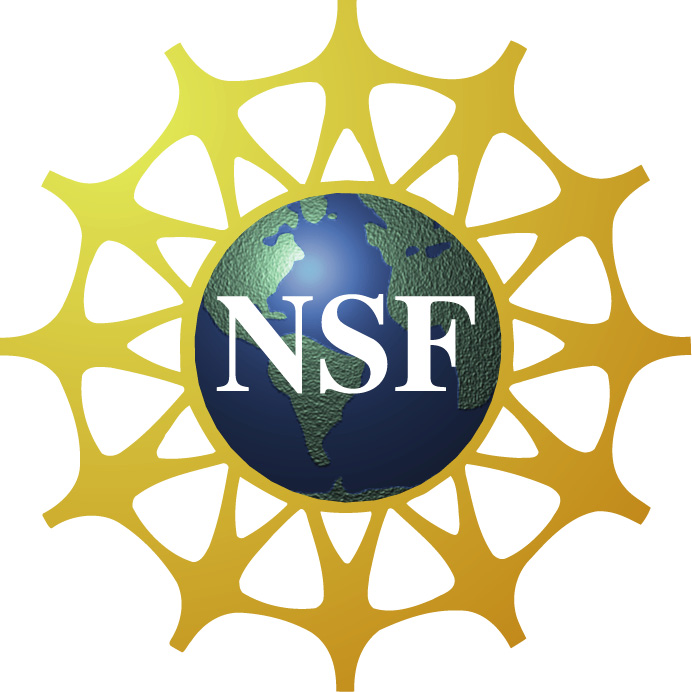 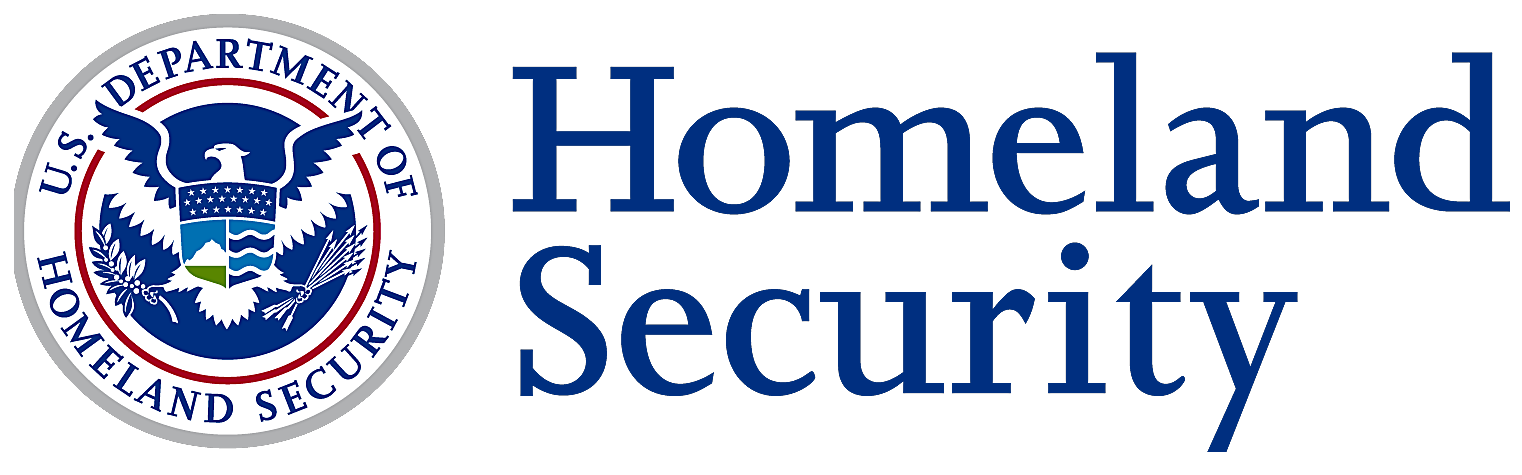 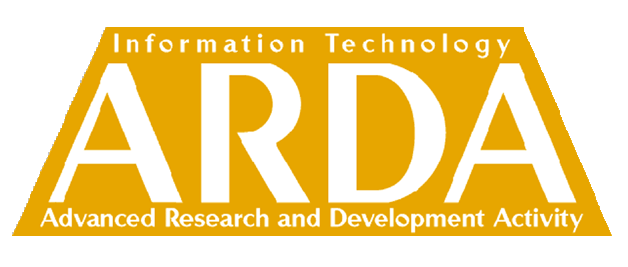 112
DARPA DEFT
[Speaker Notes: Acknowledgements for funding supporting this work and on the work developing the data]
GoodFor/BadFor Corpus
GoodFor/BadFor Corpus (Deng et al., ACL2013):
134 political editorials
e.g. <bill, lower, healthcare costs>
e.g. <positive, badFor, negative>
writer’s sentiments toward agent and theme

almost 20% sentences have clear goodFor/badFor events
available at mpqa.cs.pitt.edu
6/3/15
Intelligent Systems Program
113
[Speaker Notes: We have annotated a goodFor/badFor corpus. 
In the corpus, we annotate where are the events, what are the agents and the themes
whether it is goodFor or badFor, and the writer’s sentiment toward…
Surprisingly,]
Polarities relevant to sentiment
Has been much work in sentiment analysis developing lexicons
It turns out there are several related polarities
Sentiment lexicons [Esuli and Sebastiani 2006; Hu and Liu 2002]
Explicit sentiment words – happy, idiot
Connotation lexicons [Kang et al. 2014]
Words with positive and negative associations – puppy, war
+/Effect lexicons [current topic]
+/- effects on entities – create/destroy, gain/lose, benefit/injure
6/3/15
114
[Speaker Notes: There has been much work on developing lexicons; I will talk about developing what we call +/-effect wordnet
But before getting into that, I want to point out that – turns out ….
These are different, which we can see because they often don’t coincide with each other]
WordNet Entry for perpetrate:

Perpetrate:
S: (v) perpetrate, commit, pull (perform an act, usually with a negative connotation) “perpetrate a crime”; “pull a bank robbery”
Non-sentiment-bearing in SentiWordNet
Negative connotation 
+Effect  since it brings the crime into existence
6/3/15
115
[Speaker Notes: WordNet – widely used lexical resource in NLP; sense – what we call a meaning of a word.

This is, I feel, borderline as to whether it is sentiment bearing or not, but it is listed as Non-sentiment-bearing in sentiwordnet, a widely used lexicon
But it clearly has a negative connotation, but is +effect
People working in this area need to be careful about the type of polarity they are addressing]